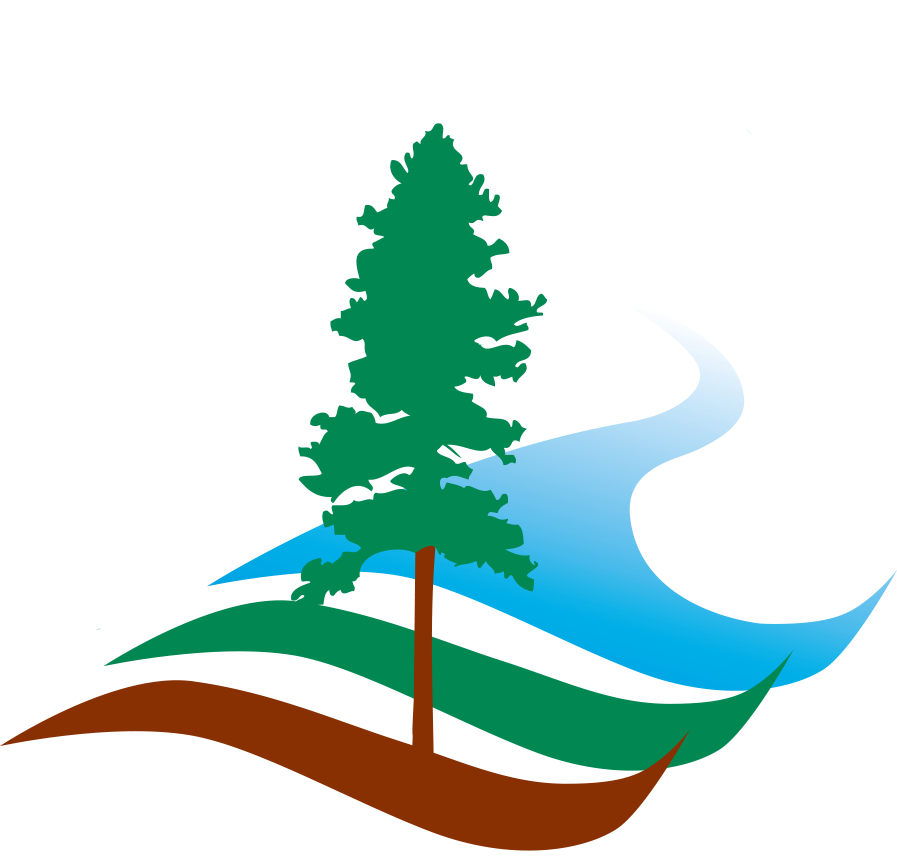 Advocacy Committee Update
Oregon Association of Conservation Districts

October 2023

Stan Dean
What Does the Committee Do?
Activities during legislative sessions
2023 legislative session summary
Activities outside legislative sessions
Natural resource agency work
OACD internal actions
About the Committee
18 on committee roster
Various levels of participation
Monthly on line meetings + additional during sessions
Come join us!
What’s Coming Up?
2024 short session
Considering ways to improve communication with SWCDs
Considering ways to get more testimony from SWCDs
Review of committee charter
Thank you – Questions?
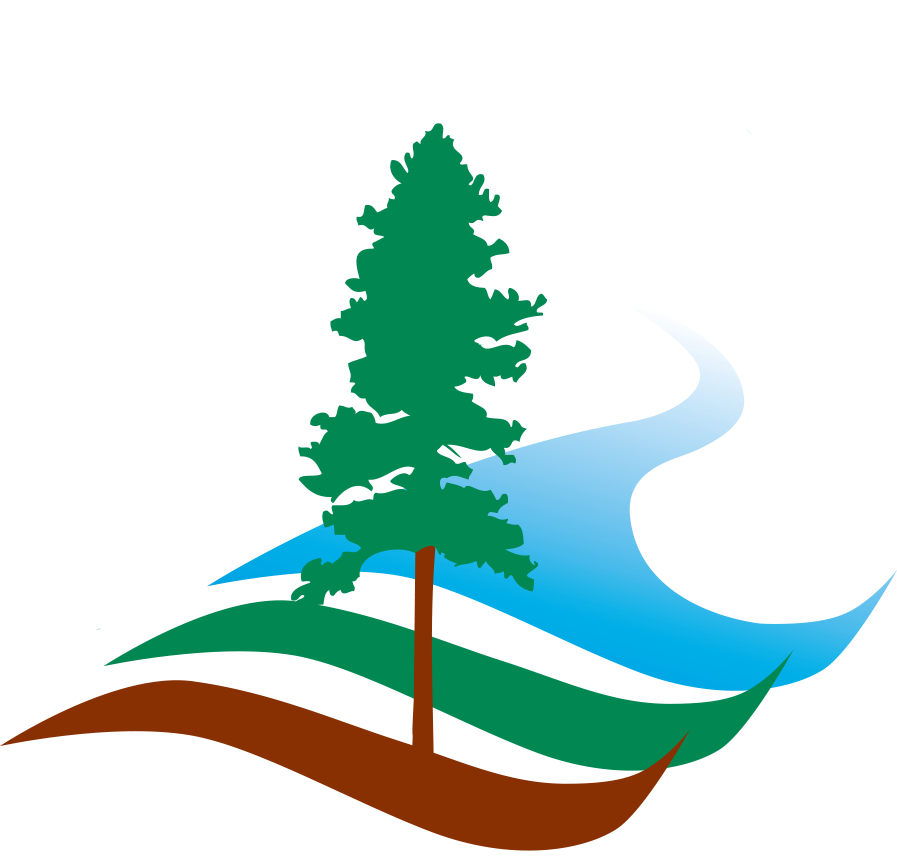 Contact us!

Andrea Kreiner, Executive Director
    971.988.9929 (cell)   andrea.kreiner@oacd.org

Stan Dean, Advocacy Committee Chair 
    530.902.7415 (cell)  stan.dean@jswcd.org